Implementace workforce managementu v prostředí společnosti GridServices
Diplomová práce 	Bc. Petr Kareš
Osnova
Cíl práce
Představení společnosti GridServices s.r.o.
Současný stav ve společnosti
Navrhované řešení
Vyhodnocení a závěr
Cíl práce
Hlavní cíl: 
Implementace nového způsobu řízení prací s využitím mobilních zařízení ve společnosti GridServices.
Dílčí cíle:
Analýza stávajícího způsobu řízení ve vybrané společnosti
Průzkum řešení problému v utilitních společnostech
Návrh nového řešení pomocí mobilních zařízení
Představení společnosti GridServices
Člen koncernu Innogy (aktuální jednání s E-ON)
Předmět podnikání: 
Provoz a údržba  plynárenských zařízení
Pohotovostní služba
Plynoměrová služba
Provozování VTL, STL a NTL plynovodů a přípojek
Provoz regulačních stanic
Atp.
Současný stav v GridServices
Předávaní pracovních příkazů:
Ze sídla firmy
V papírové podobě
Příprava podkladů
Přípravář: tisk mapových podkladů
Mistr: plánování a rozdělení prací
Zpracování příkazů
Přípravář ručně přepisuje do SAPu
Navrhované řešení
Předávaní pracovních příkazů:
Do terénu
Elektronicky do tabletu
Příprava podkladů
Mapové podklady v tabletu
Plánování prací provádí systém automaticky
Zpracování příkazů
Po ukončení zakázky odeslání z tabletu do SAP
Současný vs plánovaný stav
Před WFM
Po WFM
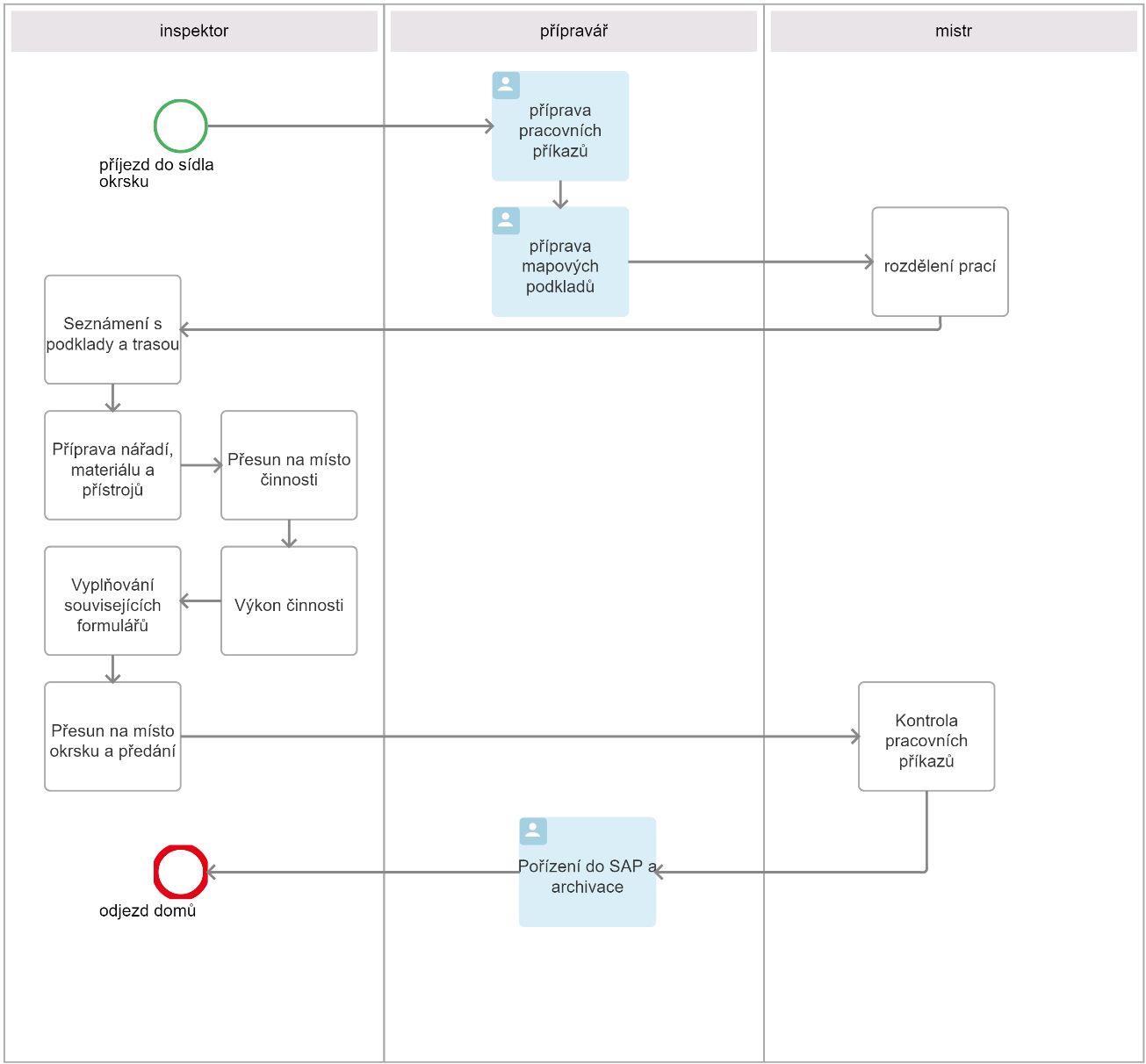 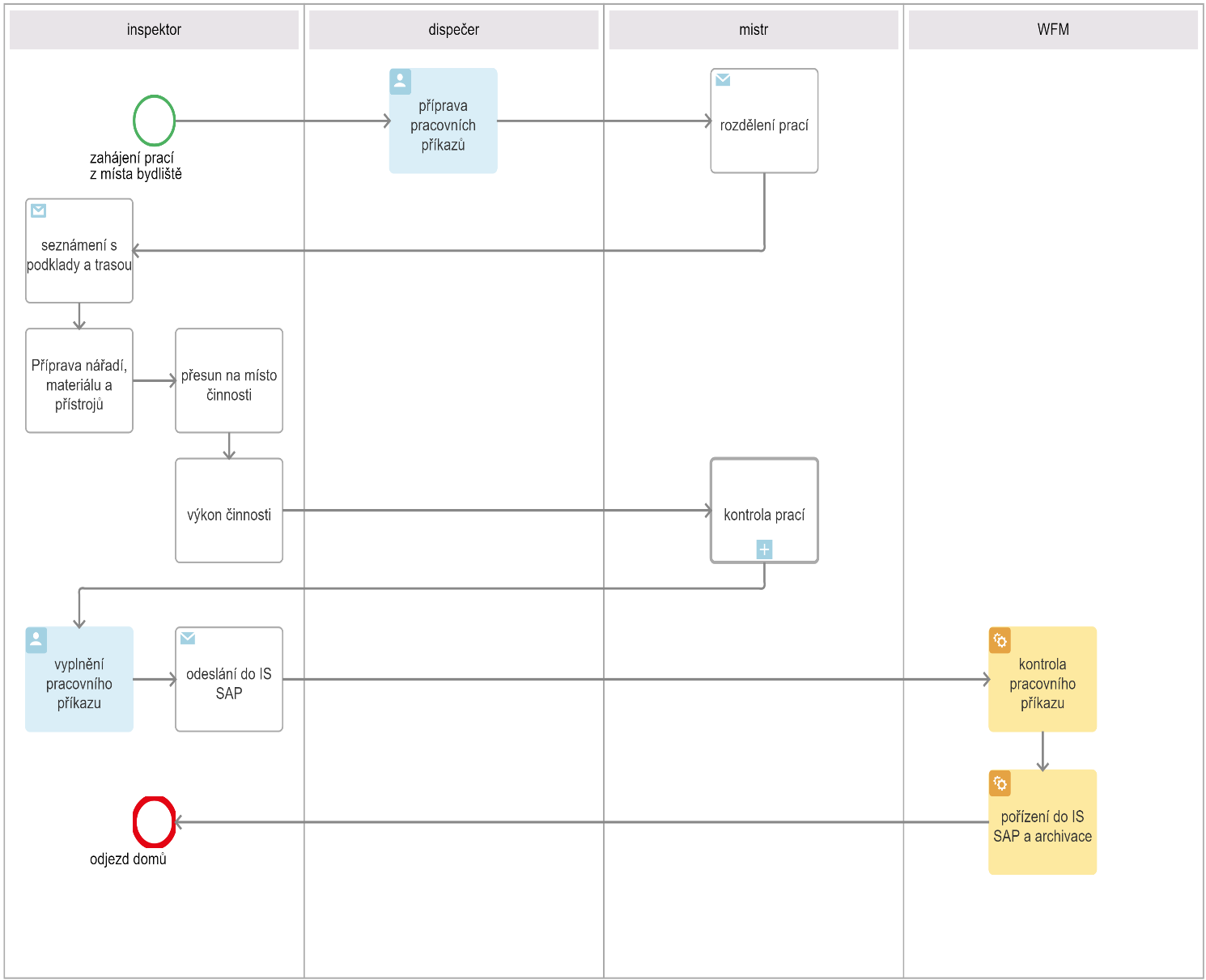 Navrhované řešení - praktická část
Iniciace projektu
Cíl: Nahradit 90% papírové agendy digitální formou
Přínosy: Úspory nákladů – tisk, FTE, PHM 

Plánování projektu
Vymezení rolí (RACI matice)
Business analýza (současný stav, budoucí, kvantifikace)
Prioritizace požadavků (MoSCoW)
Navrhované řešení - praktická část
Výběr HW
Pomocí vícekriteriální analýzy variant – Samsung Galaxy A10,5“
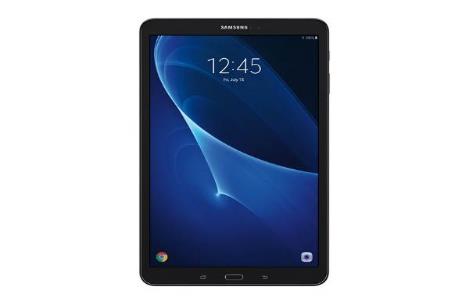 Navrhované řešení - praktická část
Harmonogram





Sledování ukazatelů pro kontrolu plnění cílů
Navrhované řešení - praktická část
Realizace
Agilní vývoj systému

Uzavření projektu
Pilotní provoz
Vyhodnocení pilotního provozu
Vyhodnocení ukazatelů
Implementace v celé společnosti
Vyhodnocení a závěr
Přínosy:
Úspora nákladů na PHM a tisk
Možnost využití nové disponibilní kapacity
Možnost nástupu práce z místa bydliště, …
Rizika:
Výpadek systému
Nepřijetí ze strany zaměstnanců
Odolnost zařízení, …
Děkuji za pozornost